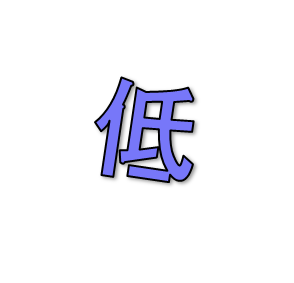 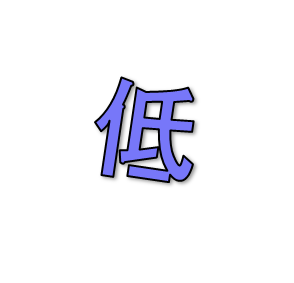 天気の変化
温暖前線・寒冷前線の通過
北
低気圧は西から東へ動く
暖かい空気
前線面
温暖前線
冷たい空気
冷たい空気の上に暖かい空気が乗り上げて雲が広がる
暖かい空気が冷たい空気を押す
温暖前線が通過する時、長い間しとしと雨が降り、通過後は気温が上がる
冷たい空気が暖かい空気を押しあげ
積乱雲をつくる
前線面
暖かい空気
冷たい空気
寒冷前線
冷たい空気が暖かい空気を押す
寒冷前線が通過する時、短時間に強い雨や雷が鳴り、通過後気温が下がる
雲
水蒸気が水滴に
雲のでき方
膨張し冷える
空気の上昇
雲が厚くなると水滴が雨粒になって落ちてくる
前線面近くの暖かい空気が冷たい空気で冷やされるとより雲は発達する
寒冷前線は速いので温暖前線に追いつき
閉塞前線となる。やがて空気は混じり合って前線はなくなる。
低
低
低
低
閉塞前線
Copyright(C) 2012 / 柏市教育委員会　H.K   All Rights Reserved.